Hinduism
http://religions.pppst.com/hinduism.html
Modified by N. Power

What is Hinduism?
What is Hinduism?
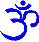 One of the oldest religions of humanity
The religion of the Indian people
Gave birth to Buddhism, Jainism, Sikhism
Tolerance and diversity: "Truth is one, paths are many"
Many deities but a single, impersonal Ultimate Reality
A philosophy and a way of life – focused both on this world and beyond
Hinduism is an open religion:
Always being changed and added to.

No hierarchy or leaders to say what is orthodox and what is heresy.

Each person may live it out in their own way.
How did Hinduism begin?
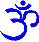 No particular founder
Indus River Valley Civilization >5000 years ago
Aryans enter 4000 - 3500 years ago
Vedic Tradition 3500 – 2500 years ago:
rituals and many gods (polytheism)
sacred texts (Vedas)
social stratification (caste system)
Upanishads (metaphysical philosophy) 2800 – 2400 years ago
Vedic Tradition develops into Hinduism
What are the Sacred Texts?
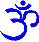 Shruti (“heard”) – oldest, most authoritative:
Four Vedas (“truth”) – myths, rituals, chants
Upanishads - metaphysical speculation
Plus other texts
Smriti (“remembered”) – the Great Indian Epics:
Ramayana
Mahabharata (includes Bhagavad-Gita)
Plus others
What do Hindus believe?
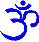 One impersonal Ultimate Reality – Brahman
Manifest as many personal deities
True essence of life – Atman, the soul, is Brahman trapped in matter
Reincarnation (Samsara)– atman traverses through different bodies till it finds liberation
Karma – the law of cause and effect; “you reap what you sow”
Ultimate goal of life – to release Atman and reunite with the divine, becoming as one with Brahman (Moksha)
How does Hinduism directlife in this world?
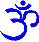 Respect for all life – vegetarian
Human life as supreme:
Four “stations” of life (Caste) - priests & teachers, nobles & warriors, merchant class, servant class
Four stages of life – student, householder, retired, renunciant
Four duties of life – pleasure, success, social responsibilities, religious responsibilities (moksha)
What are the spiritualpractices of Hinduism?
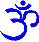 The Four Yogas - seeking union with the divine:
Karma Yoga – selfless service
Jnana Yoga –knowledge (understanding the true nature of reality and the self)
Raja Yoga – meditation
Bhakti Yoga – devotion to the gods

Guru – a spiritual teacher, especially helpful for Jnana and Raja yoga
How do Hindus worship?
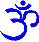 Bhakti Yoga is seeking union with the divine through loving devotion to manifest deities
In the home (household shrines)
In the Temples (priests officiate)
Puja – making offerings to and decorating the deity images
Darsan – eye contact with the deity
Prasad – eating of food that was offered to the deity
Who do Hindus worship? – the major gods of the Hindu Pantheon
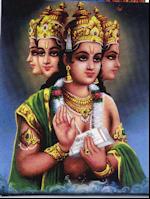 Brahma, the creator god
Who do Hindus worship? – the major gods of the Hindu Pantheon
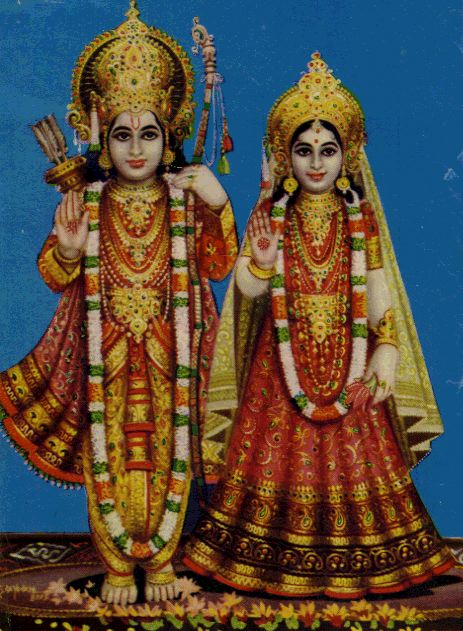 Vishnu, the preserver god
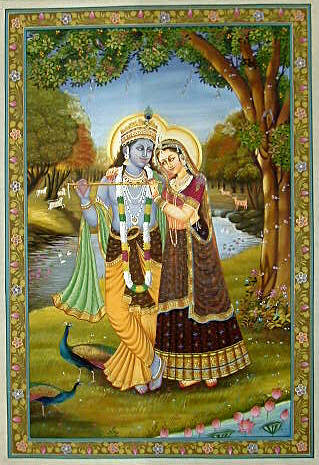 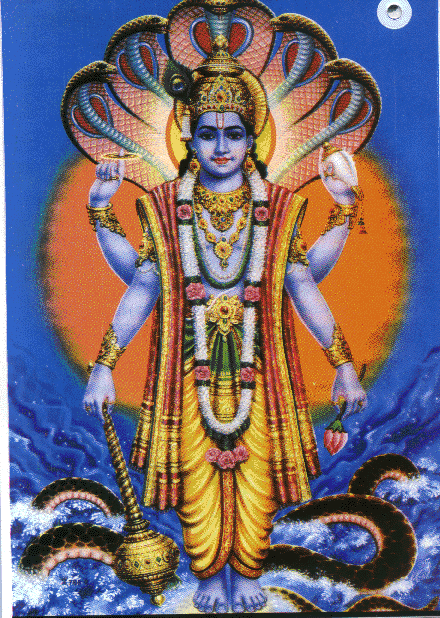 Incarnates as ten avatars (descents) including:
Rama (featured in the Ramayana)
Krishna (featured in the Mahabharata)
(Each shown with his consort, Sita and Radha, respectively)
Who do Hindus worship? – the major gods of the Hindu Pantheon
Shiva, god of constructive destruction(the transformer)
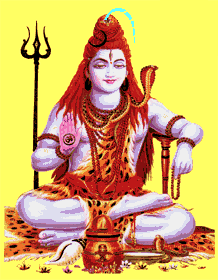 Appears as Shiva Nataraj,lord of the dance of creation…
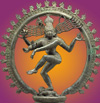 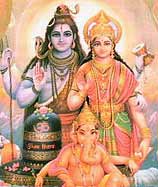 and with his wife, Parvati, and son Ganesha(the elephant headed remover of obstacles)
What about the goddesses?Devi – the feminine divine
Saraswati, goddess of wisdom, consort ofBrahma
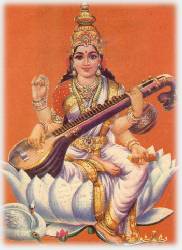 What about the goddesses?Devi – the feminine divine
Lakshmi, goddess of good fortune, consortof Vishnu
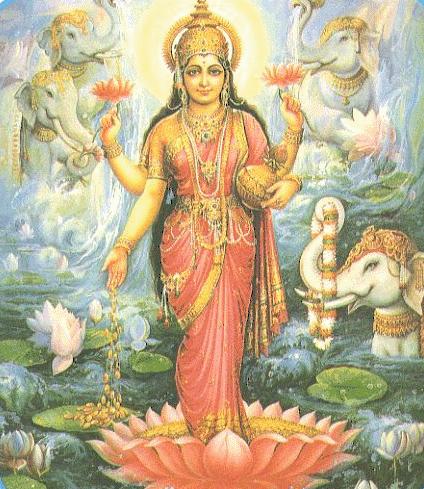 What about the goddesses?Devi – the feminine divine
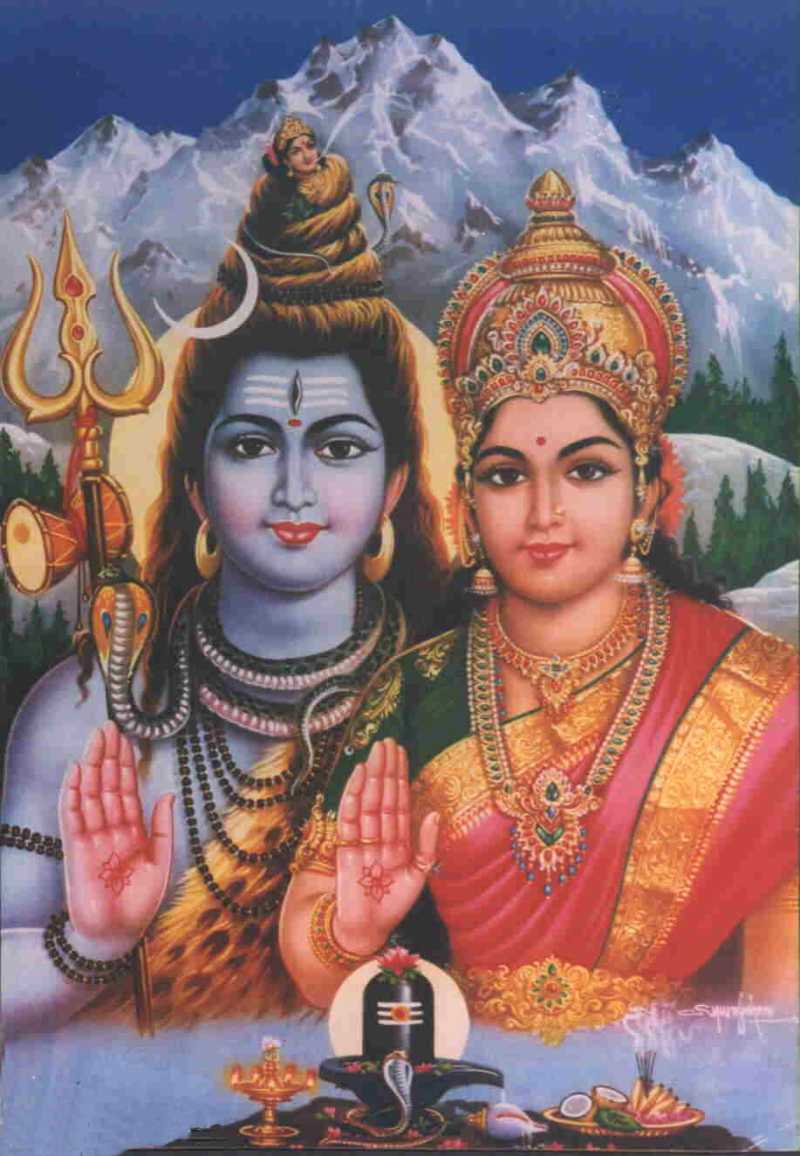 Parvati, divine mother, wife ofShiva
What about the goddesses?Devi – the feminine divine
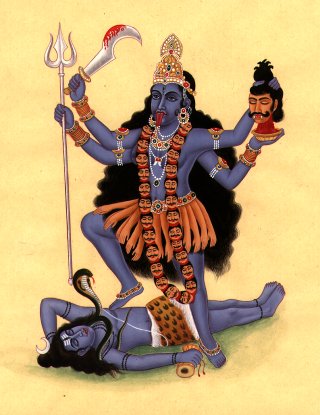 Durga, protectress
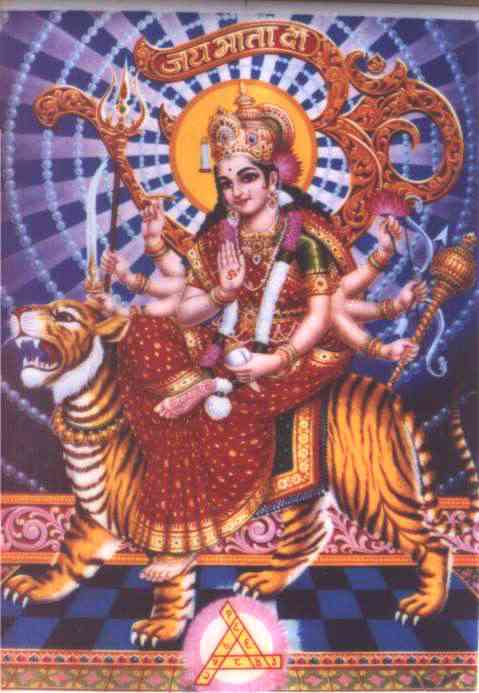 Kali, destroyer of demons
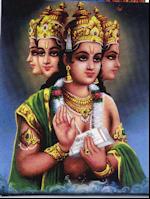 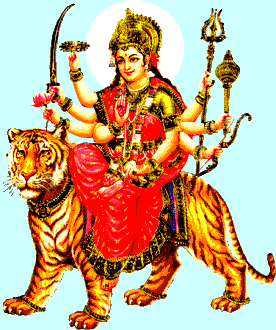 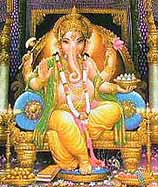 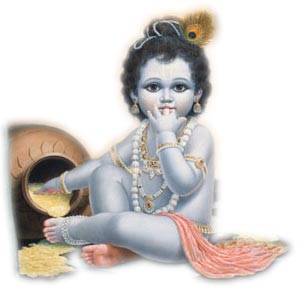 All these deities are but
Manifest forms (attributes
and functions) of the
impersonal Brahman
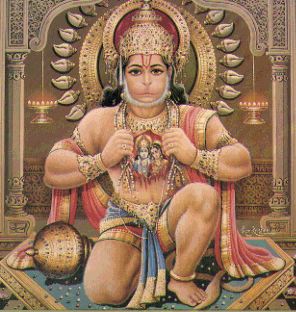 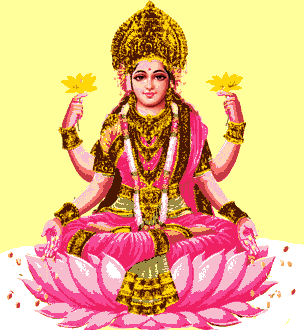 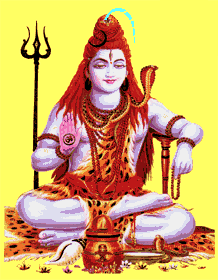 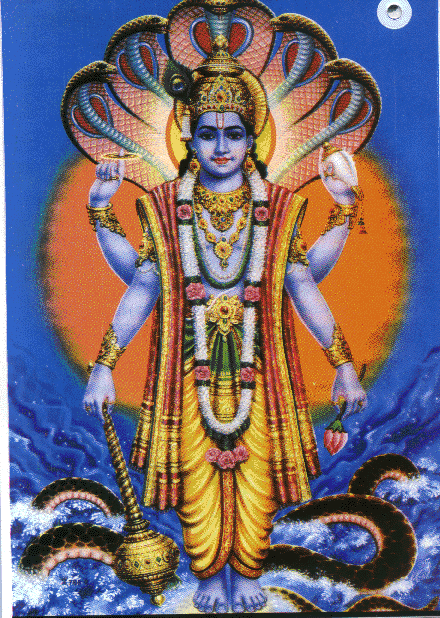 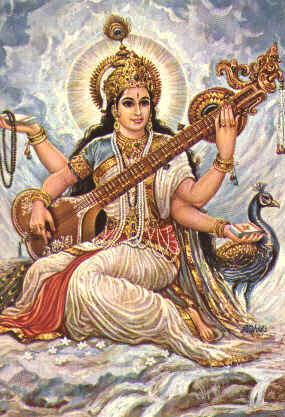 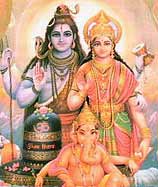 And we too are manifest forms of God!
“We are not human beingshaving spiritual experiences;We are spiritual beingshaving a human experience!”
“That art Thou”
Hinduism is about recognizing the all-pervasiveness of the divine
Pair share: How is Hinduism similar to your religion?
How is it different?
Hinduism in the Himalayas
northern India, in foothills of Himalayas
Nepal

Watch the video “The Red God” from Nepal
Explore Hinduism on the Web:
The Hindu Universe: Lots of information on Hinduism and the Hindu community on-line and around the world. Includes chat rooms and message board forums - www.hindunet.org
The Virtual Hindu Temple: Contains some interesting and useful pages including: Discover Hindu Gods & Goddesses and FREQUENTLY ASKED QUESTIONS ABOUT HINDUISM. Also contains a gallery of deity images and a collection of links to Hindu sacred texts online and other sites related to Hinduism - www.rajdeepa.com/vmandir/vmandirindex.htm
Hinduism for Schools provides basic, introductory info to teach primary and secondary level students about Hinduism - www.btinternet.com/~vivekananda/schools1.htm
Created by Laura Ellen Shulman